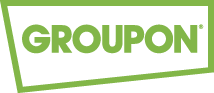 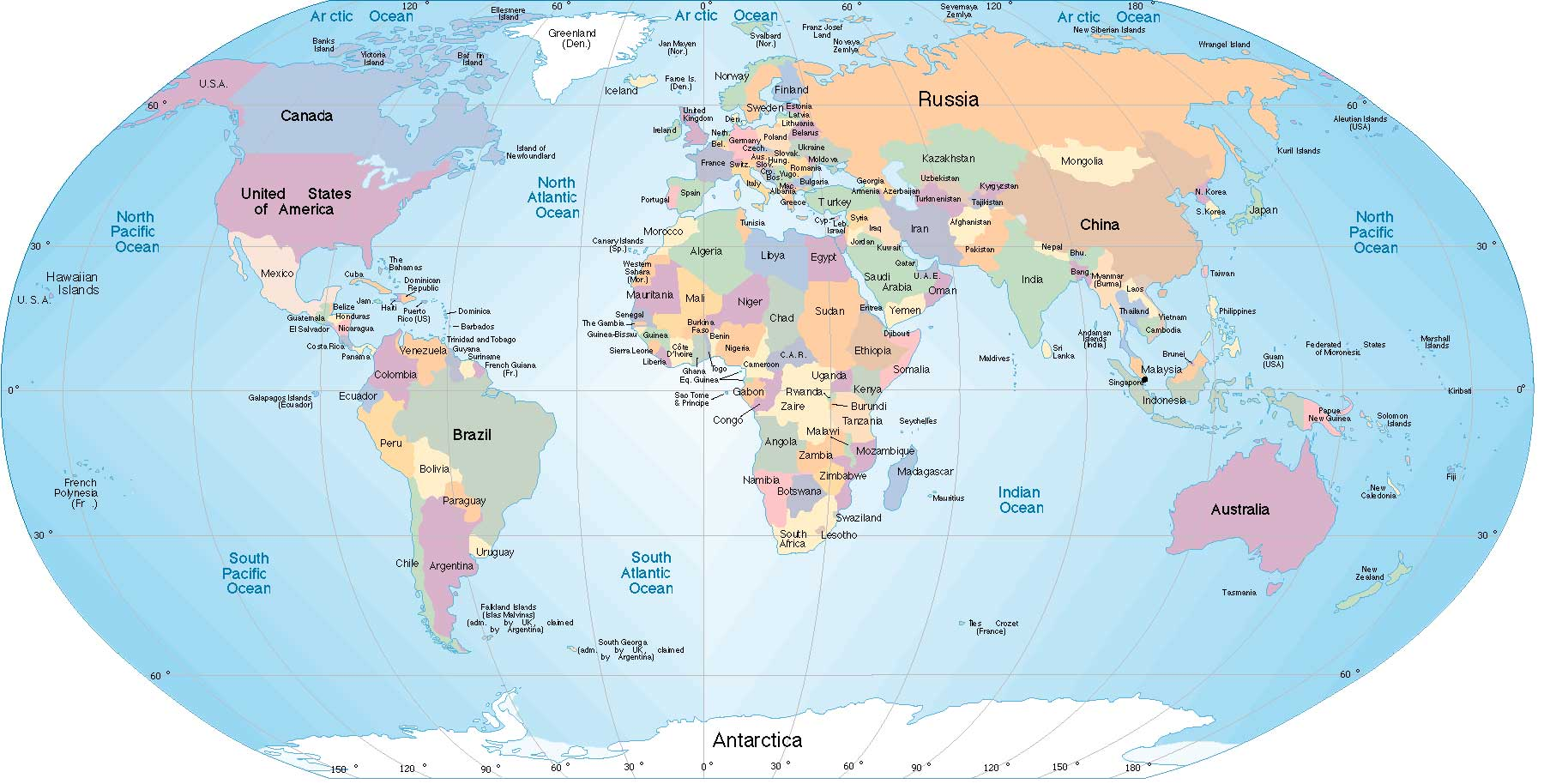 Building Groupon’s Global Engineering Culture
Sri Viswanath
SVP of Engineering and Operations, Groupon
Groupon Growth
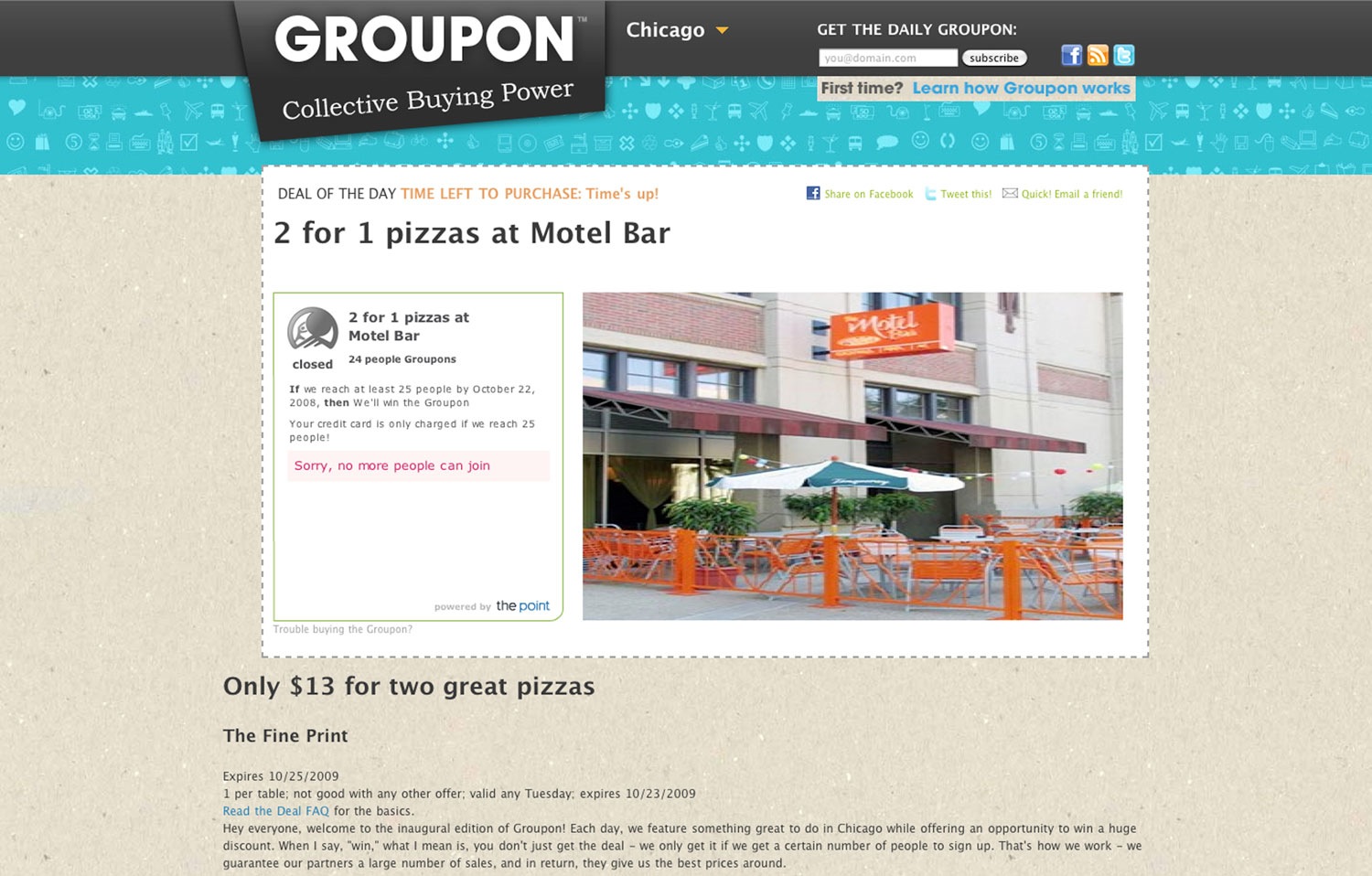 November 2008
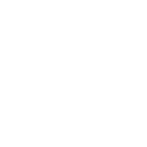 2008
10 Employees
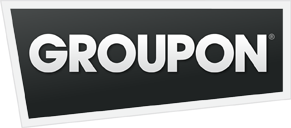 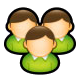 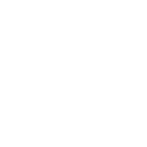 2010
300+ Employees
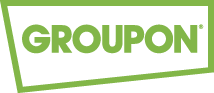 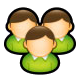 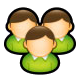 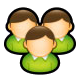 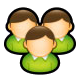 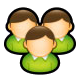 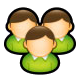 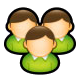 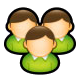 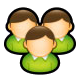 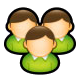 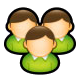 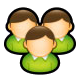 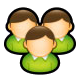 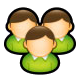 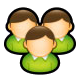 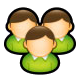 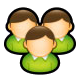 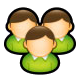 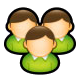 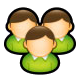 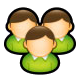 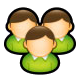 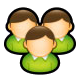 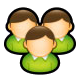 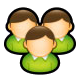 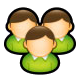 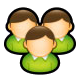 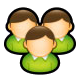 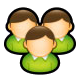 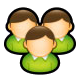 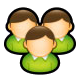 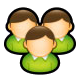 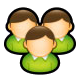 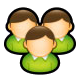 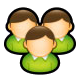 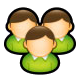 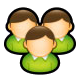 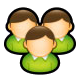 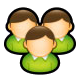 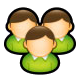 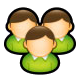 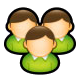 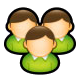 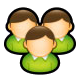 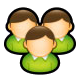 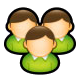 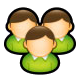 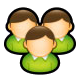 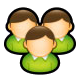 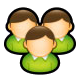 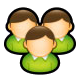 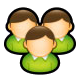 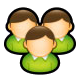 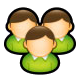 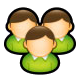 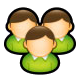 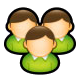 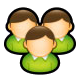 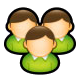 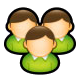 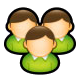 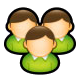 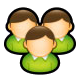 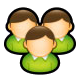 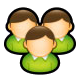 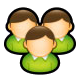 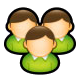 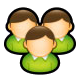 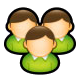 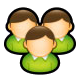 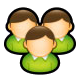 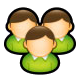 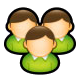 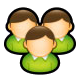 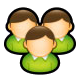 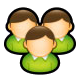 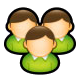 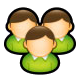 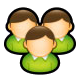 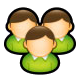 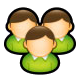 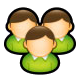 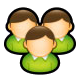 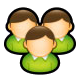 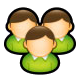 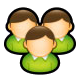 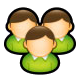 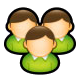 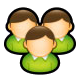 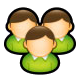 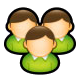 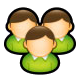 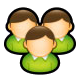 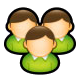 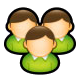 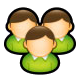 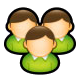 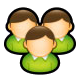 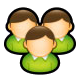 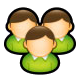 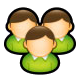 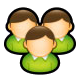 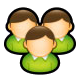 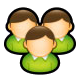 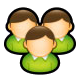 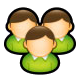 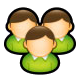 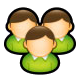 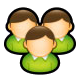 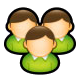 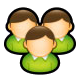 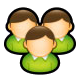 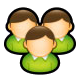 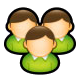 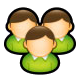 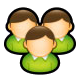 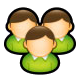 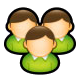 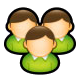 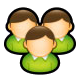 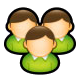 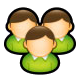 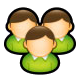 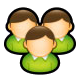 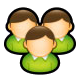 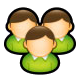 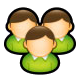 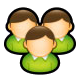 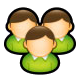 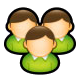 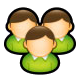 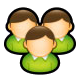 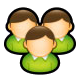 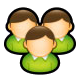 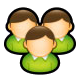 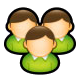 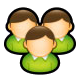 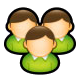 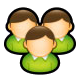 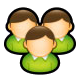 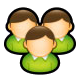 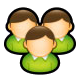 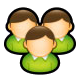 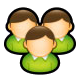 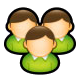 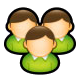 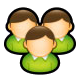 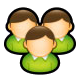 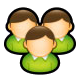 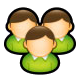 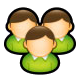 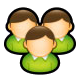 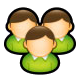 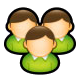 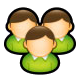 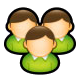 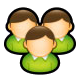 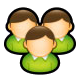 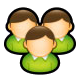 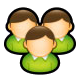 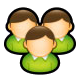 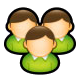 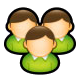 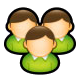 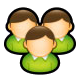 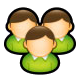 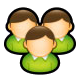 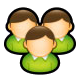 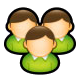 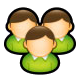 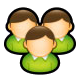 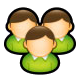 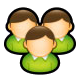 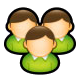 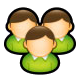 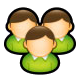 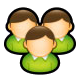 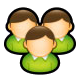 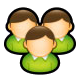 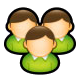 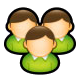 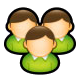 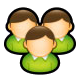 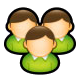 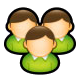 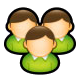 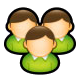 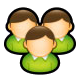 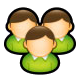 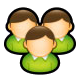 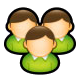 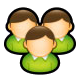 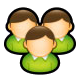 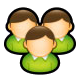 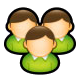 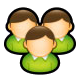 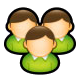 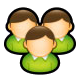 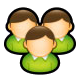 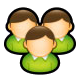 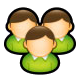 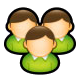 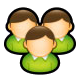 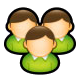 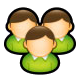 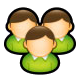 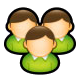 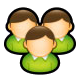 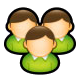 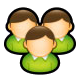 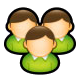 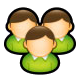 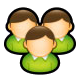 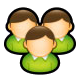 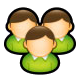 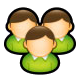 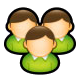 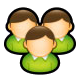 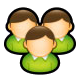 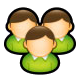 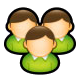 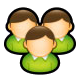 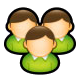 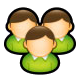 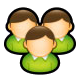 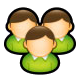 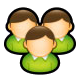 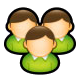 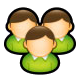 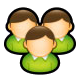 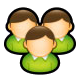 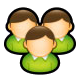 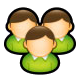 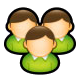 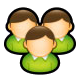 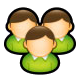 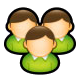 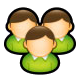 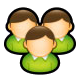 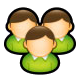 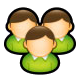 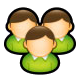 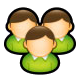 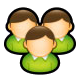 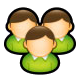 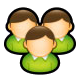 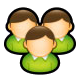 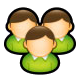 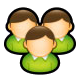 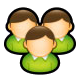 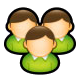 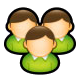 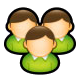 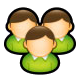 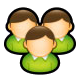 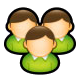 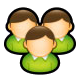 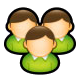 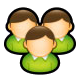 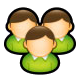 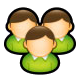 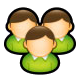 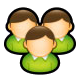 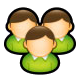 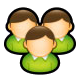 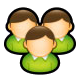 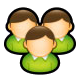 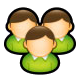 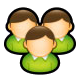 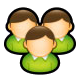 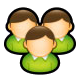 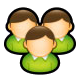 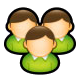 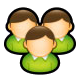 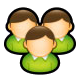 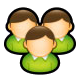 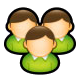 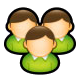 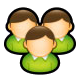 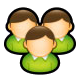 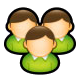 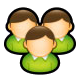 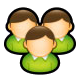 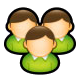 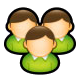 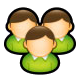 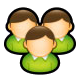 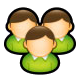 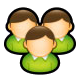 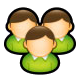 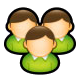 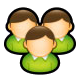 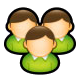 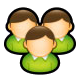 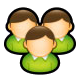 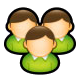 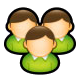 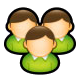 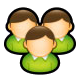 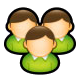 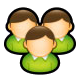 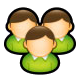 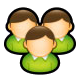 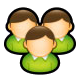 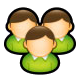 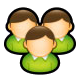 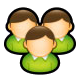 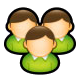 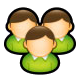 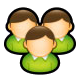 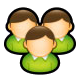 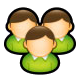 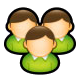 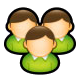 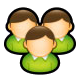 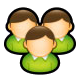 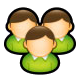 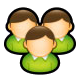 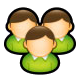 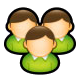 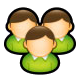 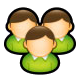 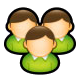 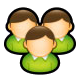 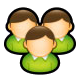 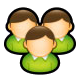 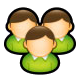 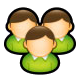 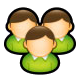 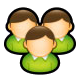 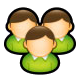 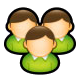 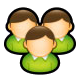 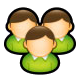 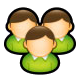 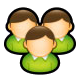 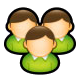 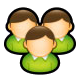 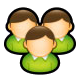 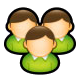 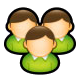 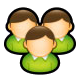 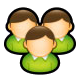 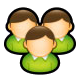 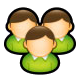 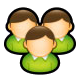 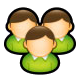 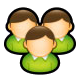 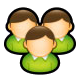 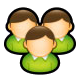 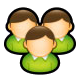 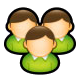 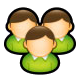 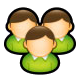 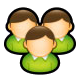 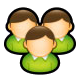 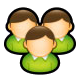 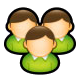 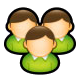 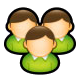 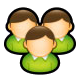 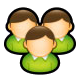 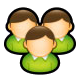 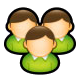 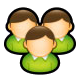 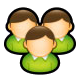 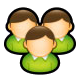 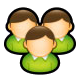 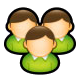 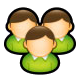 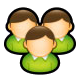 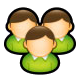 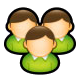 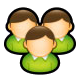 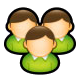 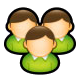 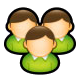 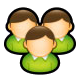 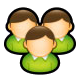 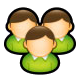 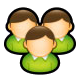 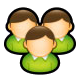 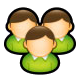 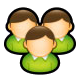 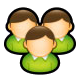 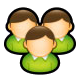 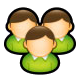 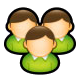 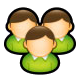 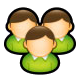 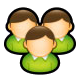 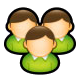 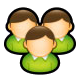 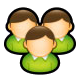 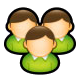 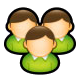 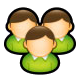 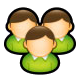 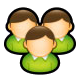 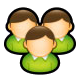 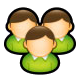 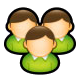 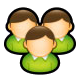 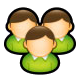 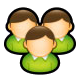 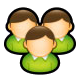 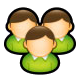 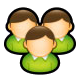 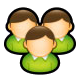 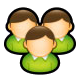 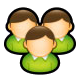 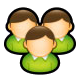 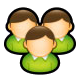 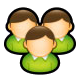 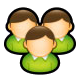 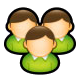 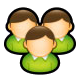 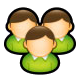 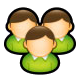 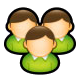 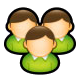 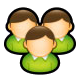 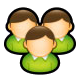 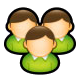 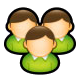 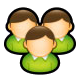 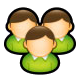 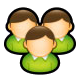 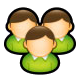 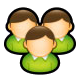 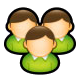 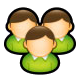 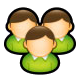 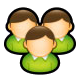 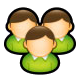 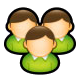 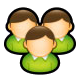 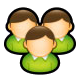 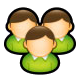 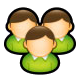 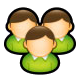 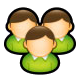 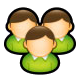 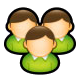 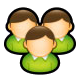 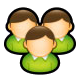 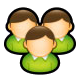 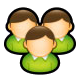 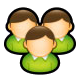 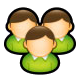 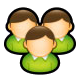 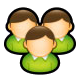 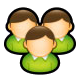 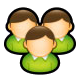 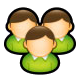 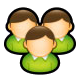 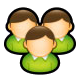 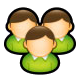 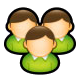 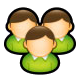 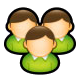 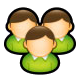 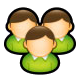 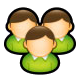 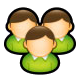 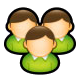 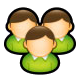 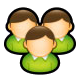 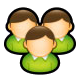 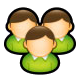 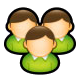 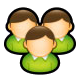 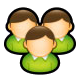 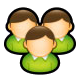 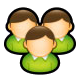 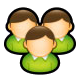 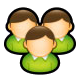 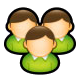 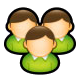 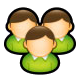 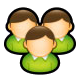 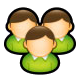 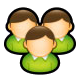 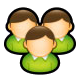 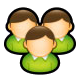 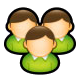 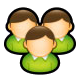 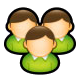 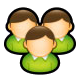 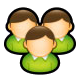 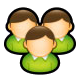 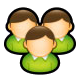 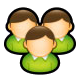 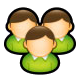 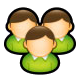 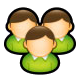 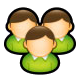 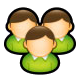 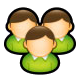 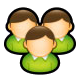 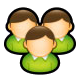 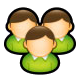 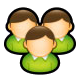 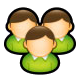 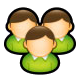 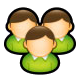 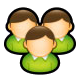 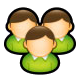 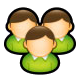 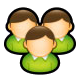 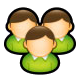 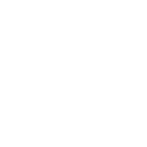 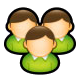 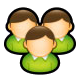 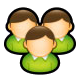 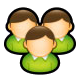 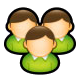 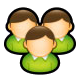 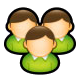 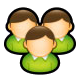 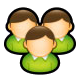 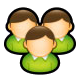 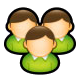 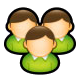 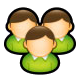 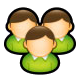 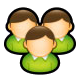 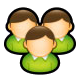 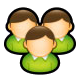 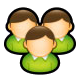 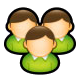 2012
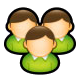 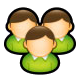 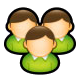 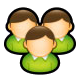 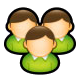 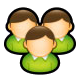 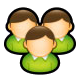 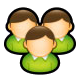 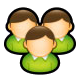 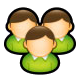 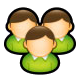 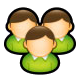 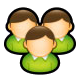 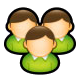 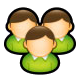 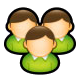 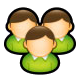 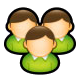 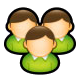 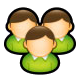 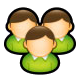 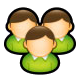 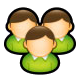 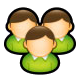 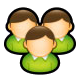 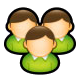 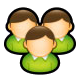 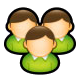 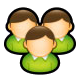 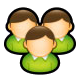 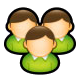 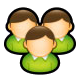 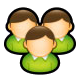 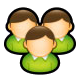 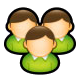 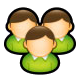 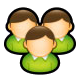 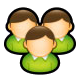 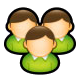 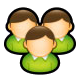 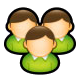 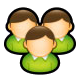 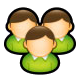 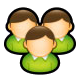 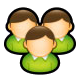 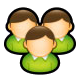 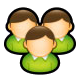 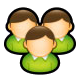 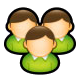 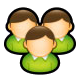 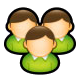 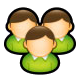 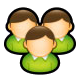 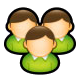 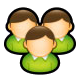 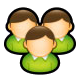 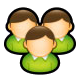 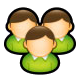 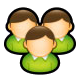 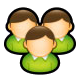 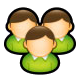 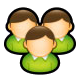 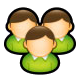 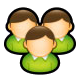 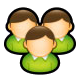 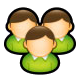 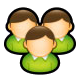 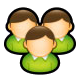 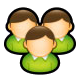 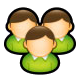 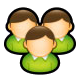 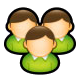 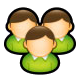 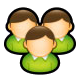 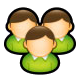 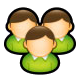 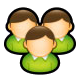 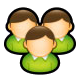 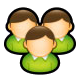 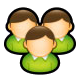 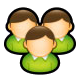 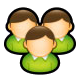 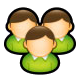 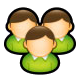 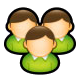 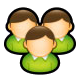 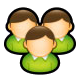 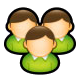 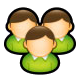 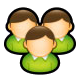 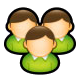 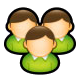 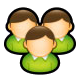 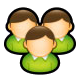 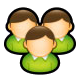 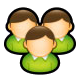 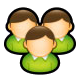 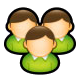 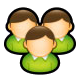 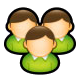 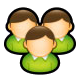 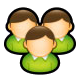 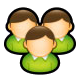 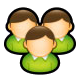 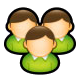 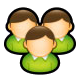 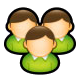 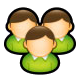 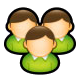 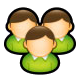 10,000+ Employees
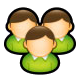 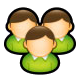 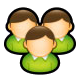 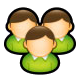 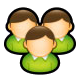 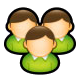 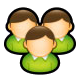 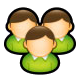 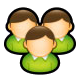 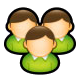 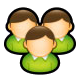 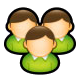 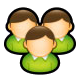 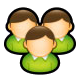 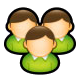 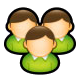 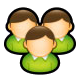 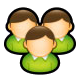 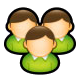 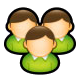 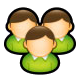 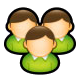 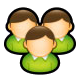 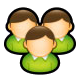 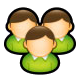 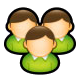 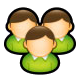 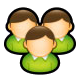 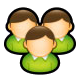 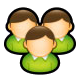 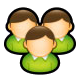 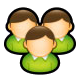 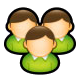 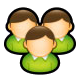 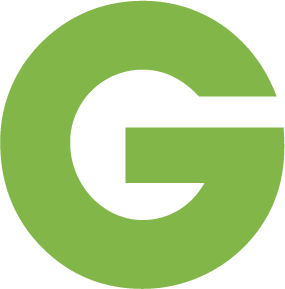 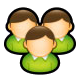 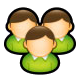 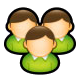 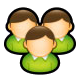 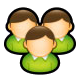 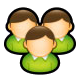 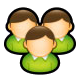 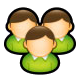 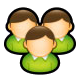 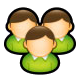 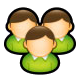 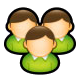 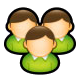 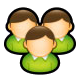 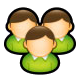 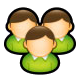 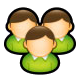 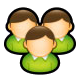 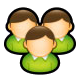 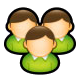 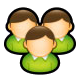 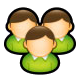 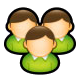 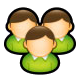 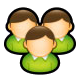 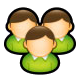 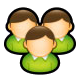 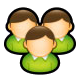 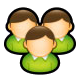 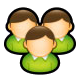 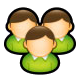 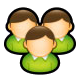 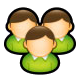 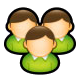 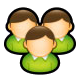 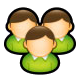 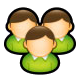 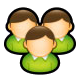 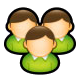 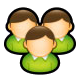 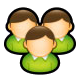 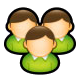 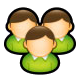 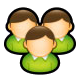 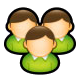 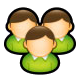 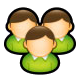 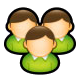 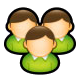 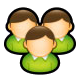 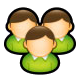 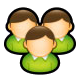 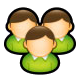 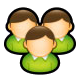 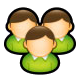 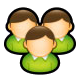 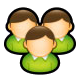 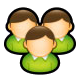 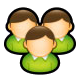 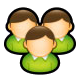 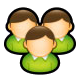 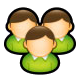 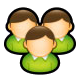 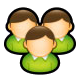 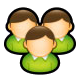 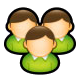 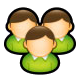 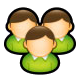 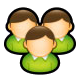 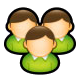 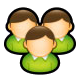 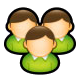 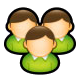 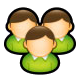 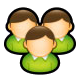 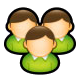 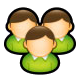 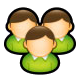 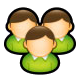 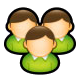 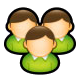 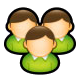 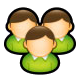 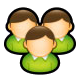 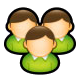 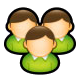 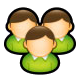 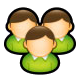 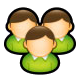 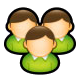 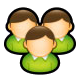 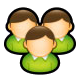 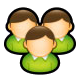 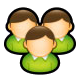 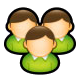 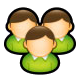 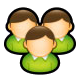 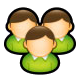 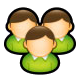 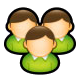 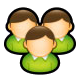 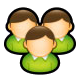 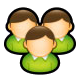 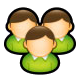 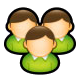 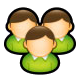 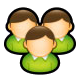 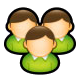 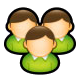 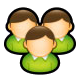 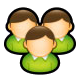 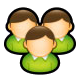 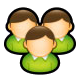 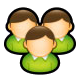 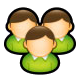 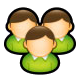 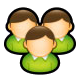 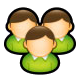 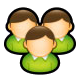 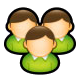 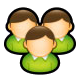 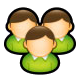 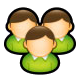 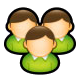 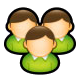 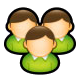 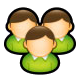 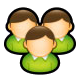 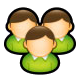 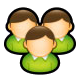 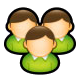 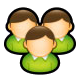 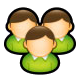 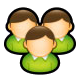 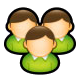 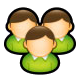 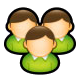 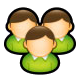 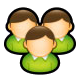 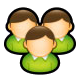 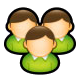 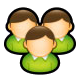 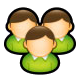 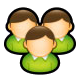 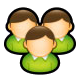 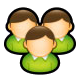 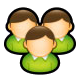 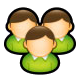 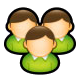 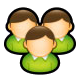 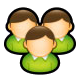 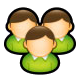 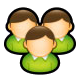 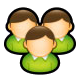 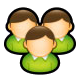 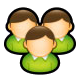 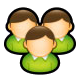 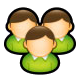 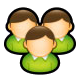 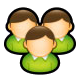 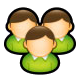 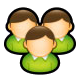 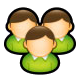 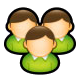 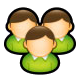 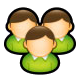 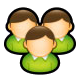 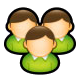 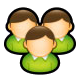 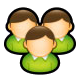 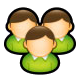 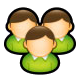 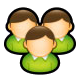 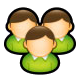 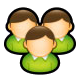 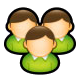 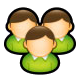 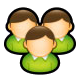 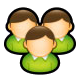 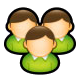 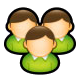 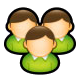 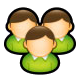 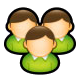 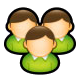 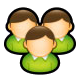 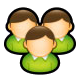 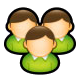 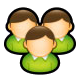 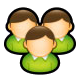 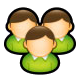 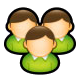 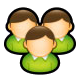 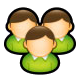 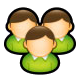 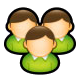 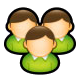 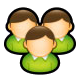 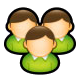 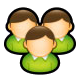 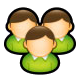 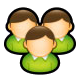 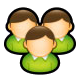 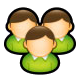 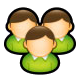 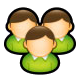 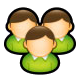 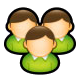 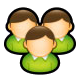 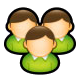 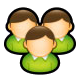 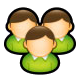 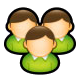 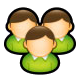 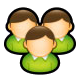 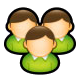 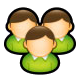 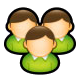 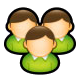 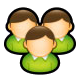 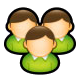 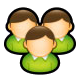 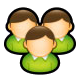 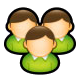 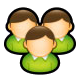 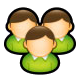 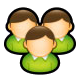 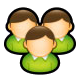 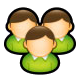 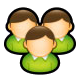 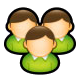 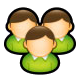 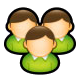 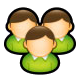 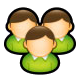 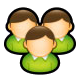 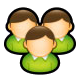 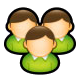 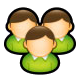 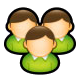 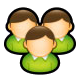 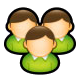 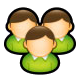 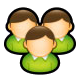 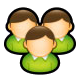 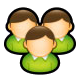 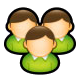 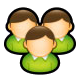 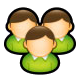 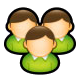 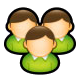 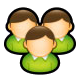 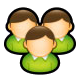 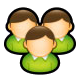 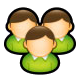 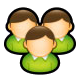 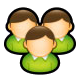 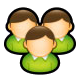 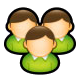 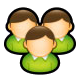 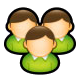 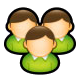 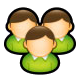 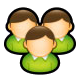 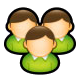 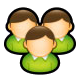 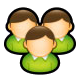 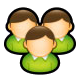 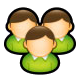 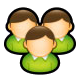 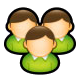 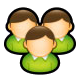 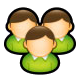 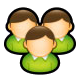 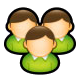 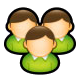 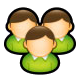 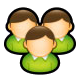 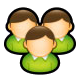 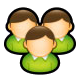 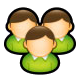 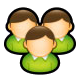 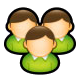 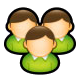 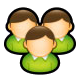 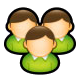 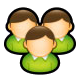 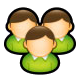 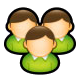 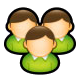 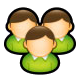 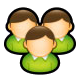 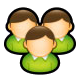 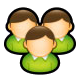 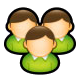 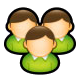 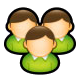 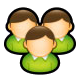 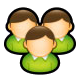 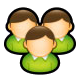 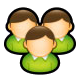 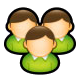 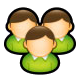 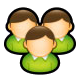 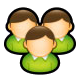 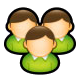 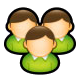 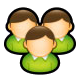 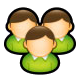 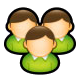 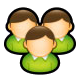 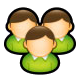 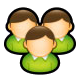 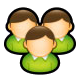 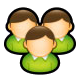 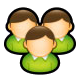 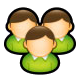 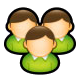 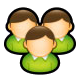 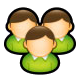 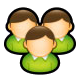 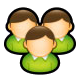 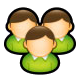 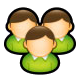 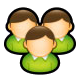 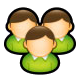 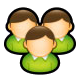 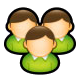 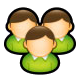 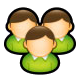 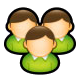 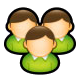 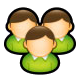 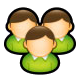 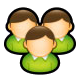 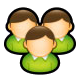 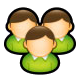 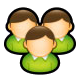 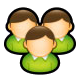 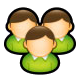 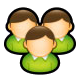 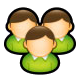 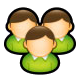 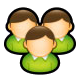 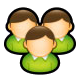 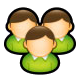 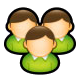 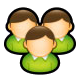 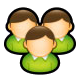 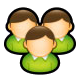 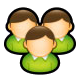 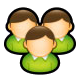 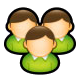 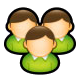 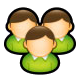 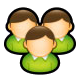 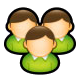 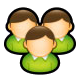 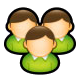 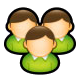 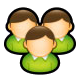 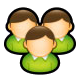 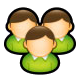 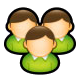 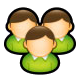 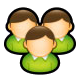 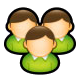 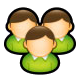 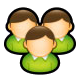 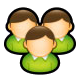 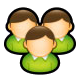 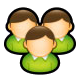 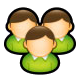 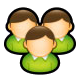 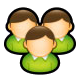 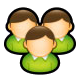 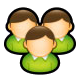 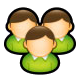 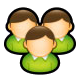 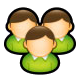 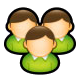 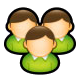 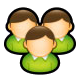 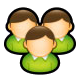 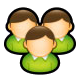 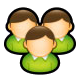 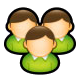 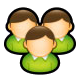 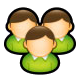 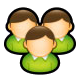 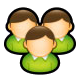 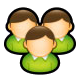 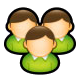 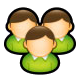 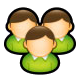 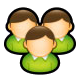 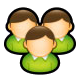 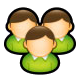 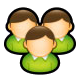 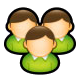 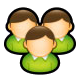 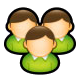 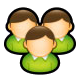 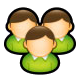 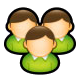 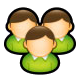 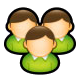 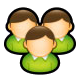 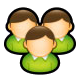 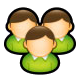 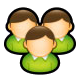 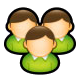 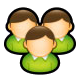 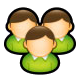 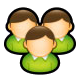 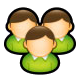 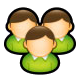 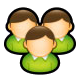 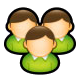 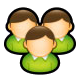 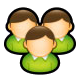 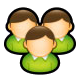 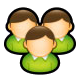 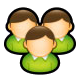 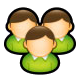 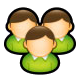 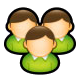 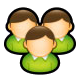 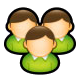 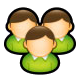 Groupon is theleader in local commerce,
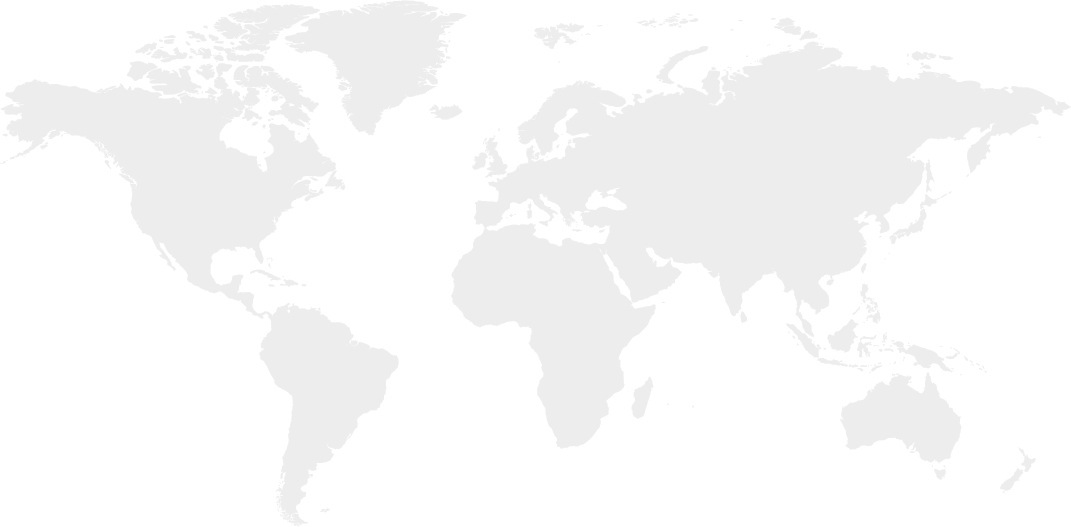 making it easy for people around the world to search and discover great businesses at unbeatable prices.
WORLDWIDE
250M+ subscribers         nearly 53M active customers          500+ markets
$7b+ in annual billings            600M+  deals sold            nearly 12,000 global employees
Source: Internal data,, June 2014
Building Groupon’s Global Engineering Culture
Org culture
behavior of humans within an organization and the meaning that people attach to those behaviors.

Includes organization's vision, values, norms, systems, symbols, language, assumptions, beliefs, and habits.
Gnome
Megamind
Seamless Redemption
Snap
G2
Breadcrumb
SmartDeals
Widgets
Getaways
G3
Ideel
PULL
iTier
Freebies
Sidetour
Mobile
RTR
bPOS
Basics
Deal builder
Hotels
Payments
Goods
Nearby
Gift Cards
Stores
CRM
Shopping Cart
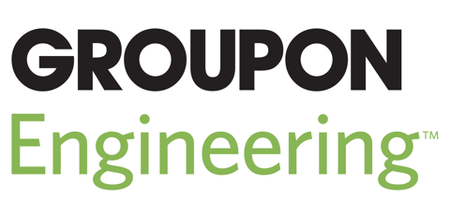 Team Ethos
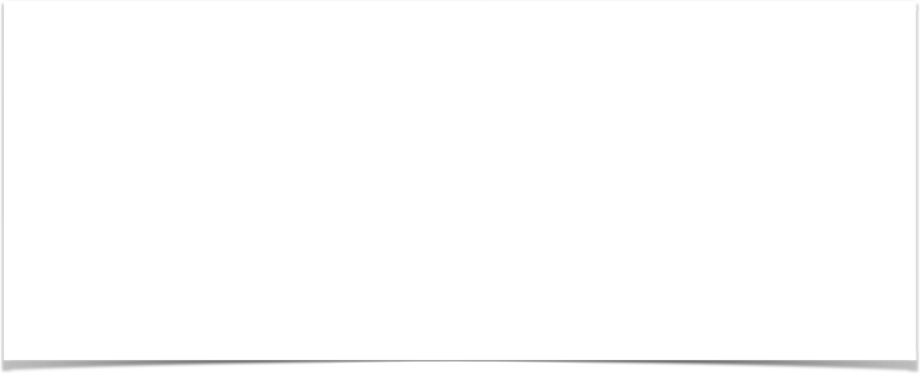 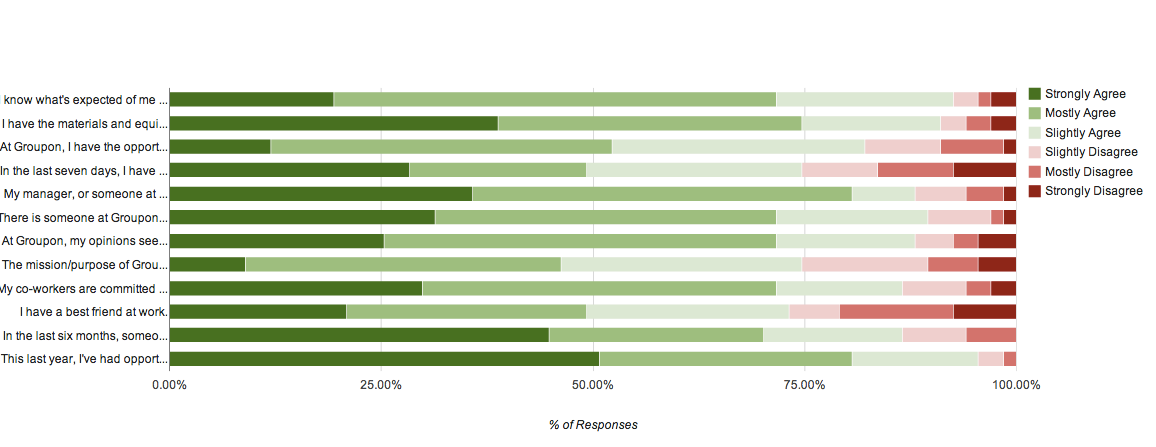 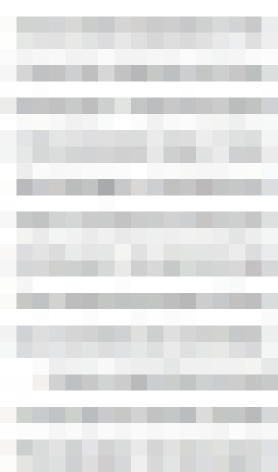 Connection
Excellence
Autonomy
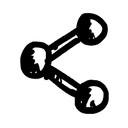 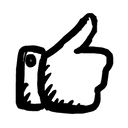 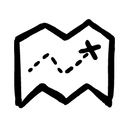 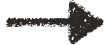 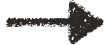 Principles
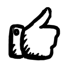 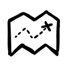 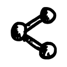 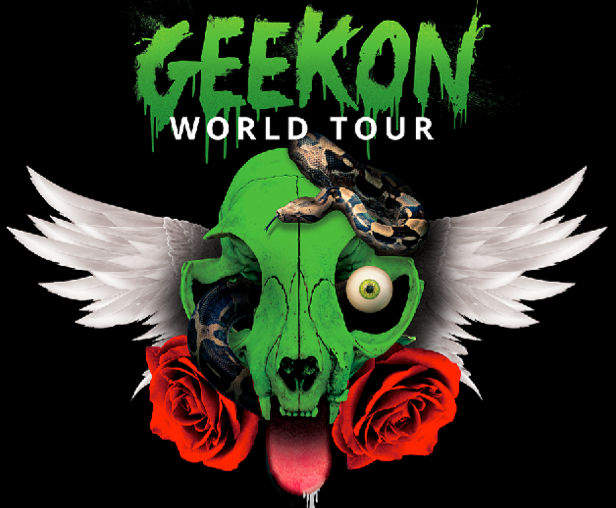 GEEKon Global Internal Hackathon
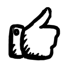 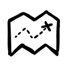 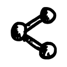 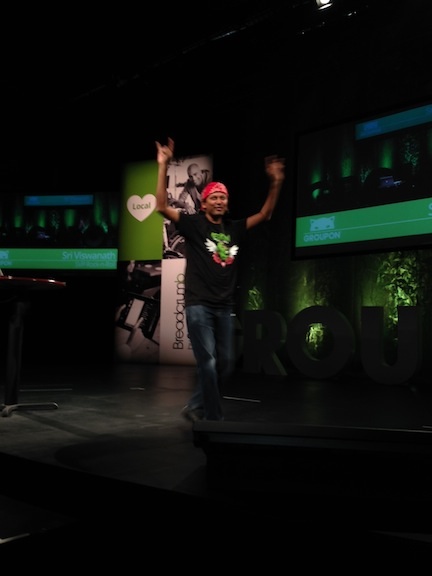 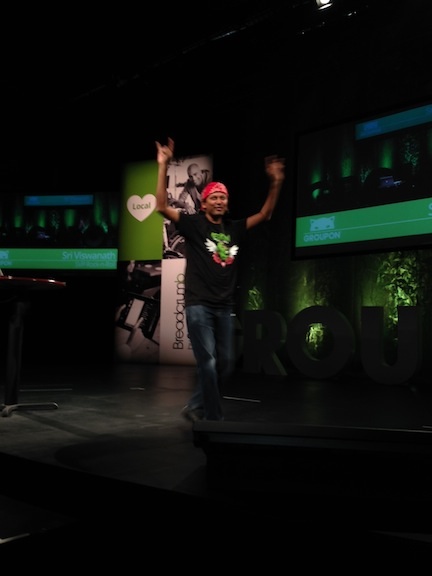 GEEKon Global Internal Hackathon
275+ techies from 8 countries on 5 continents spent 96 consecutive hours hacking = 106 projects
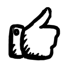 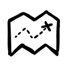 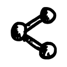 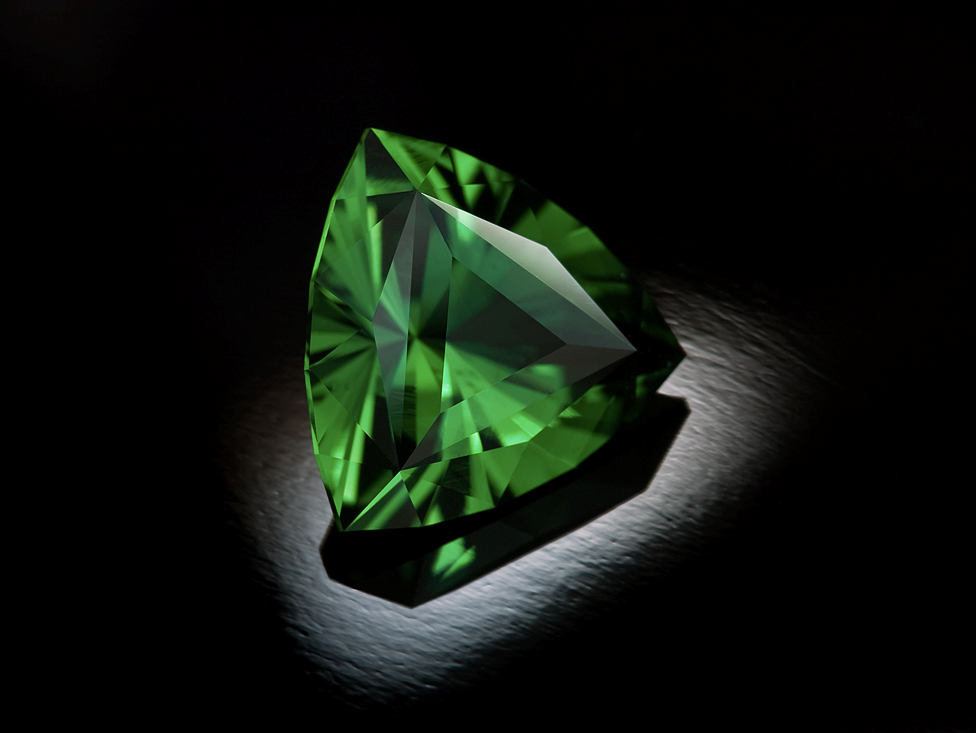 GEMs Mentoring Program
By The Numbers
Mentor/Mentee Retro	Feedback
Quoted Highlights.

I liked that the mentor was entirely removed from mentee’s org tree. 
I learned different philosophies and work practices. I learned a different perspective on how to manage frustrations.
Slightly surprised at what I was able to share and that it was so high impact. I was able to add value in places I didn’t expect to.
This highlighted some of the org challenges to me;  I was able to help increase competency in how to work at a company like Groupon. 
It was good to have someone who followed up with me during a change of manager.
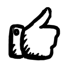 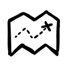 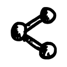 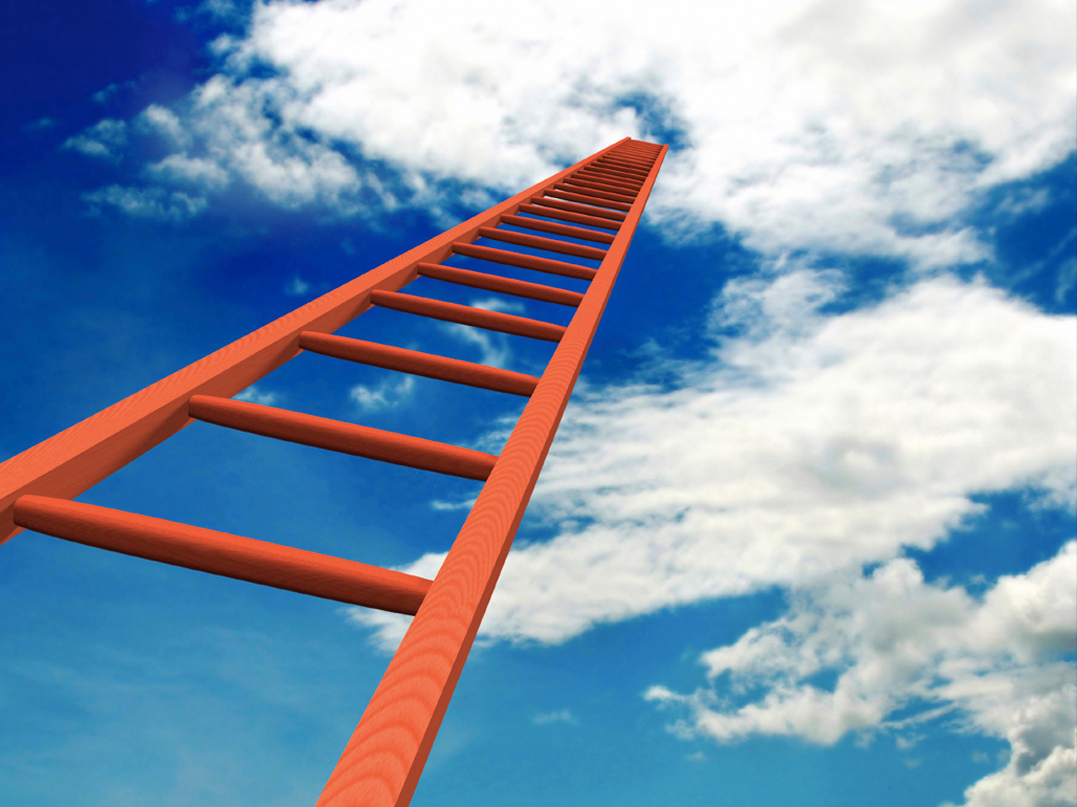 Build a real tech ladder
Innovation & Execution
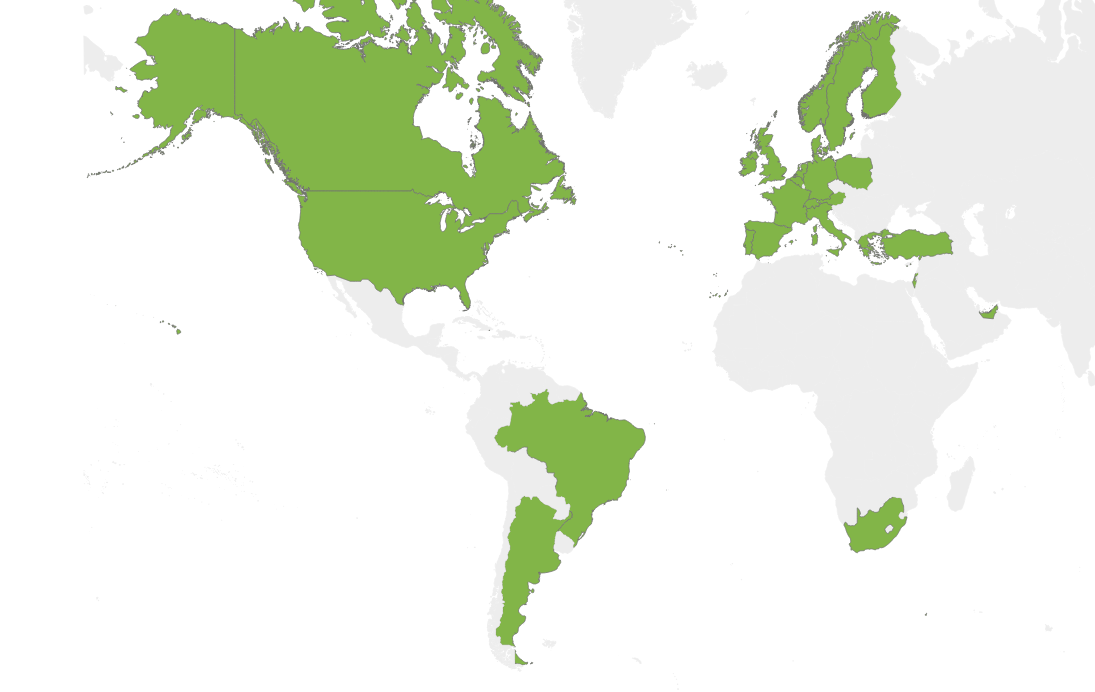 I-Tier: Serving 25 Countries and Growing
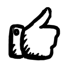 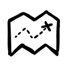 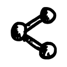 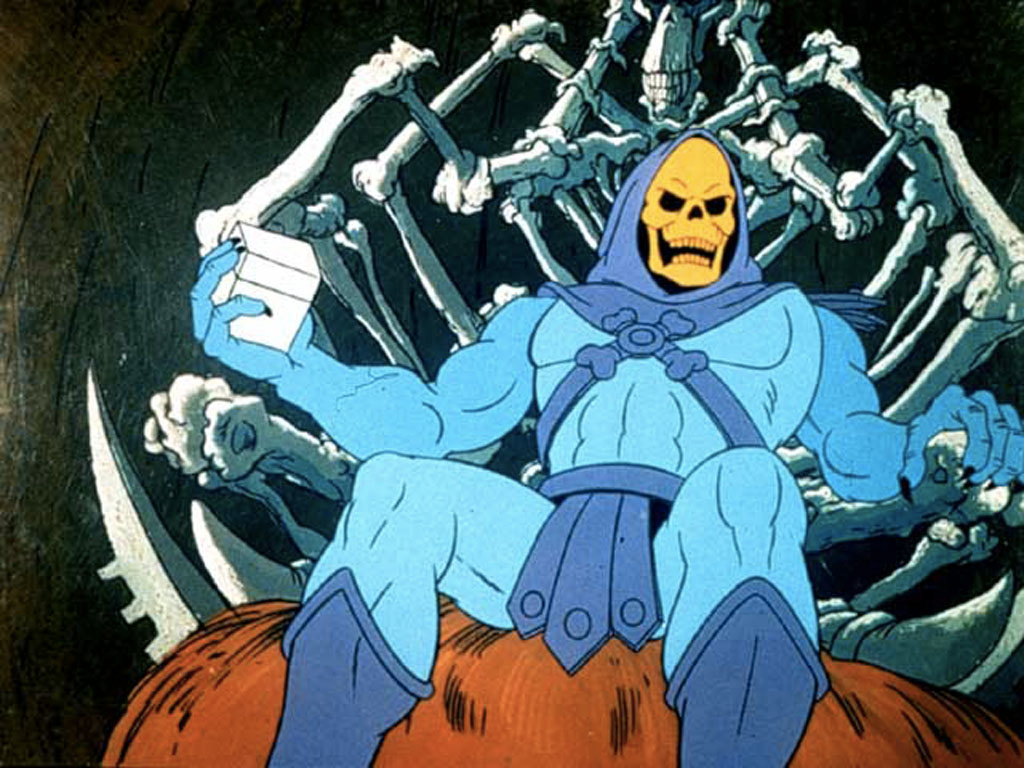 Internal “open sourcing” – Eg: Skeletor
How do you create 
a true Data Driven culture?
We A/B Test ALL product features
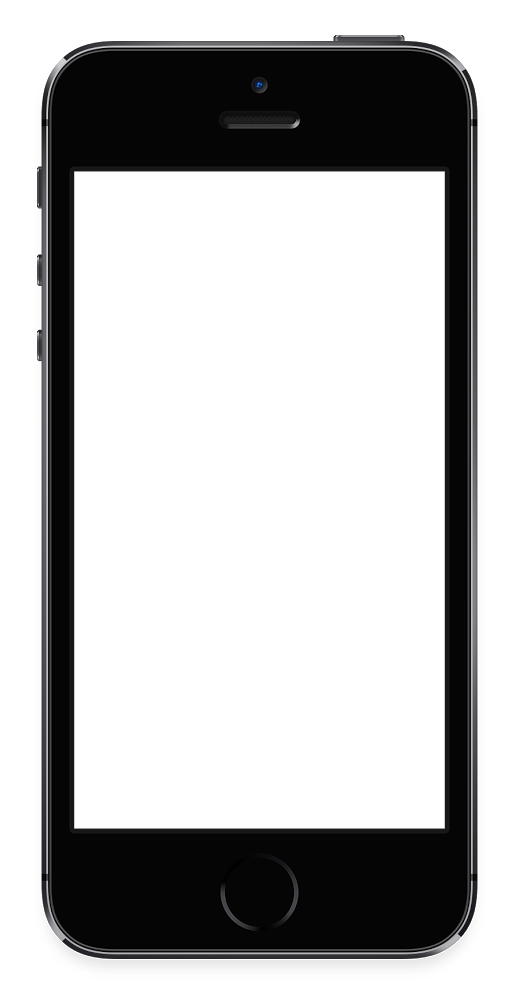 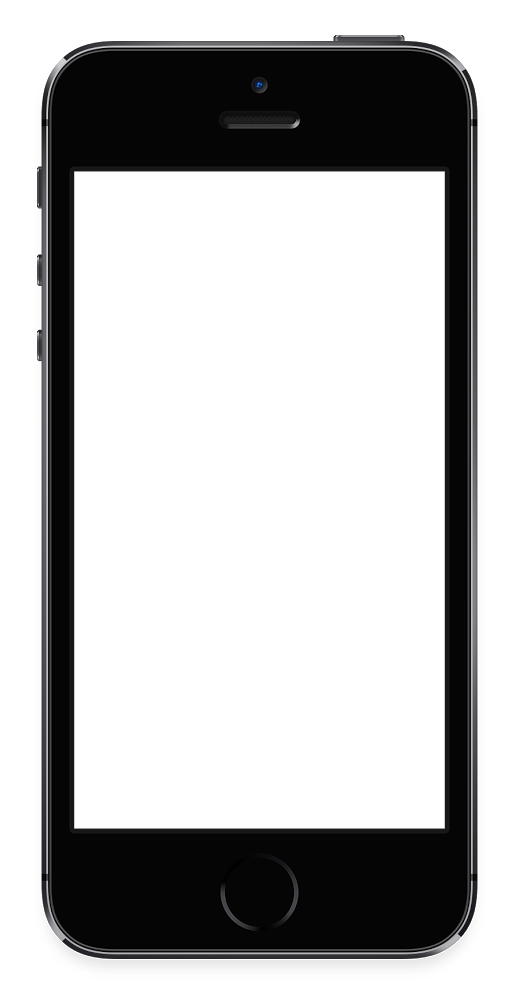 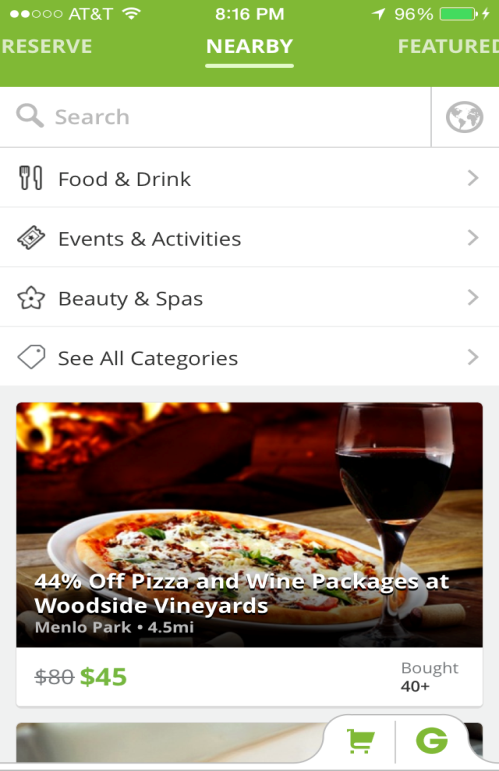 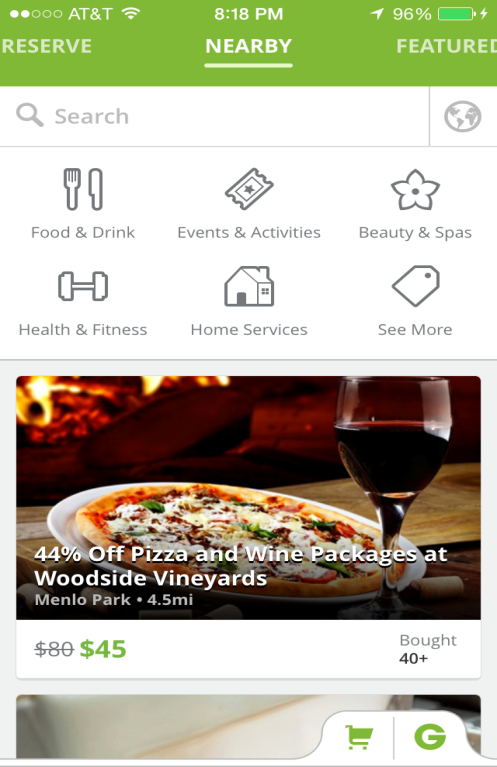 26
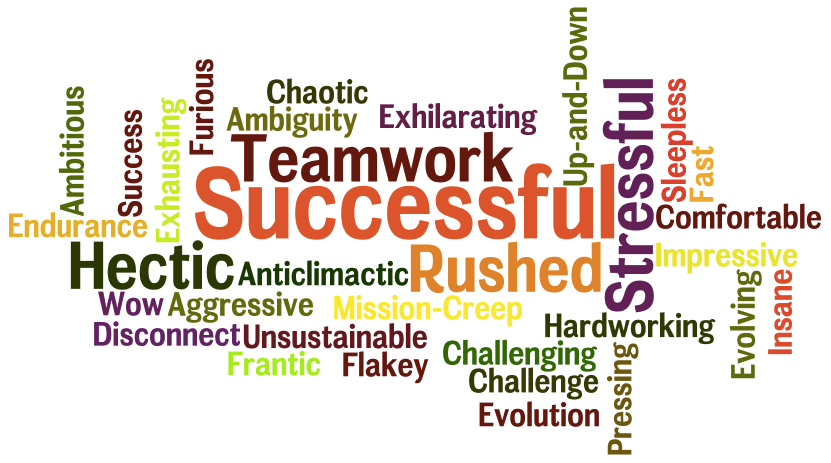 Retrospectives
Results have been very positive!
Groupon is no longer simply a “daily deals” merchant but a technology company.
                                                                 - GigaOm
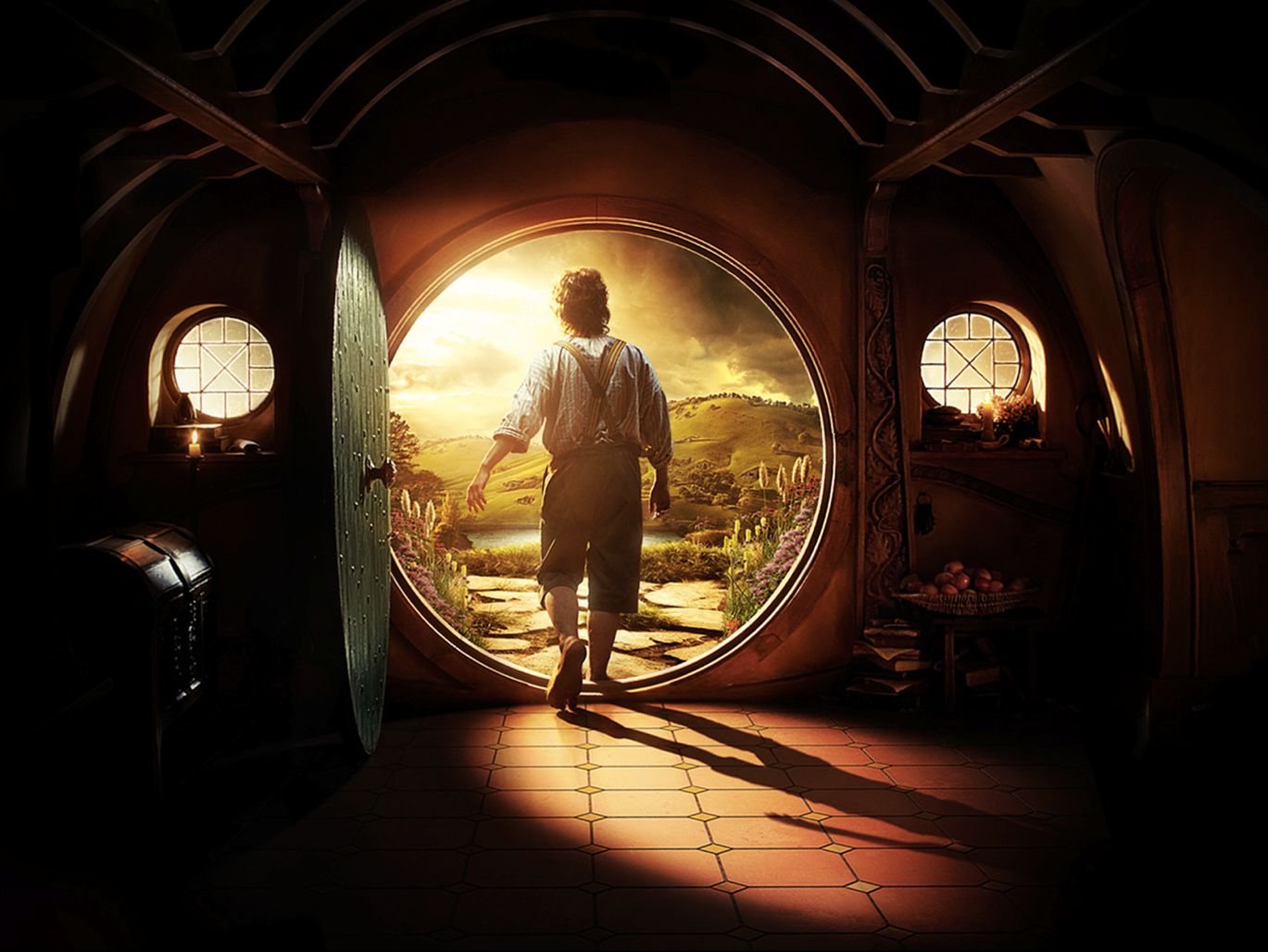 Note: It’s a long journey
Sri@groupon.comengineering.groupon.com